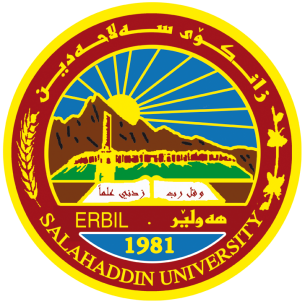 وەزارەتى خوێندنى بالا و توێژینەوەى زانستى 
زانکۆى سەلاحەدین- هەولێر
کۆلیژ: ئاداب
بەش: فەلسەفە
بابەت: فەلسەفەى زمان
دکتۆرە پاکزاد نژاد عزیز
٢٠٢٢ -٢٠٢٣
سەرهەڵدانى فەلسەفەى زمان
فەلسەفەى زمان وەکو یەکێک لە کایەکانى فەلسەفە بە کایەکى هاوچەرخ  ناودەبرێ ، که سەرهەڵدانى دەگەرێتەوە بۆ سەرەتاکانى سەدەى بیستەم .  
بە شێوەیەکى گشتى و کردەى لە فەلسەفەى شیکاریدا دەردەکەوێت فەلسەفەى زمان دەگەرێنێتەوە بۆ فەلسەفەى شیکارى کە لە سەرەتاى سەدەى بیستەم سەریهەڵداوە .
تەحسین حەمە غریب دەلێت لە ناو جیهانى فەلسەفەى زمان سەدەى بیستەم دا بە فەلسەفەى زمان ناسراوە وە دەلێت ئەو وەچەرخانە گەورەیەى کە لە سەدەى بیستەم لە جیهانى، فەلسەفە ڕوویداوە بە هۆى فەلسەفەى زمان بووە. 

هەروەها ناوبراو دەلێت سەدەى بیستەم  بە فەلسەفەى زمان ناسراوە و هەر گوڕانکاریەک ڕوویدابێت لە فکر و فەلسەفە لە ناو فەلسەفەى زمان ڕوویداوە .
هەروەها دوو کایەى گرینگ لە بوارى فەلسەفە گۆرانکارى گەورەیان دروستکرد لەسەدەى بیستەم  ئەوانیش فەلسەفەى میژوو و فەلسەفەى زمان .
بێگومان هەر کایەک کۆمەلەک هۆکارى لەپشتەوەیە دەبنە هۆکارى دەرکەوتنى ئەو کایەیە ، فەلسەفەى زمان وەکو تەوژمێکى هاوچەرخ ببووە هۆکارى سەرهەلدانى. 

لە کۆتاییەکانى سەدەى نۆزدەهەم فەلسەفە تووشى قەیران ببوو، بۆیە فەلسەفەى زمان سەریهەلدا لە پێناو چارەسەرکردنى ئەو قەیرانە توشى فەلسەفەى زمان ببوو.
چەندین گرێ کوێرەى دەرگاى بۆ فەیلەسوفان کردەوە کە ئەم فەلسەفە یە نەبووایە نەدەکراوە .
کۆمەڵێک فەیلەسەفى زانکۆى کامبریج هەولیان دا داهێنان لە فەلسەفەى زمان بکەن دیارترین ئەو فەیلەسوفانە (راسڵ) و (ڤتگنشتاین ) کە خۆیان فەیلەسوفى لوژیک و بیرکارى بوون ، پاش ئەوەى هەستیانکرد زۆربەى کێشەکانى فەلسەفە دەگەرێتەوە بۆ زمان .

بۆیە لە رێگەى بیرە نوێکانیانەوە فەلسەفەى زمانیان هێنایە بوون .
پێیانوابوو کە زمانى ئاسایى ناتوانێت کێشە فەلسەفیەکان  چارەسەر بکات لەبەر ئەوەى وورد نى یە و ناتوانیت کیشە و پرسیارە فەلسەفیەکان دەقیق بن ، کە دەقیقیش نەبن پرسیارەکان هەرگیز وەلامى دەقیقمان دەستناکەویت، بۆیە هەولیاندەدا زمانێکى نمونەى بەکاربهێنن بۆ گوزارشت کردن لە بابەتە هزرى و فەلسەفیەکان.

ئوزواڵدد دیکرۆ لەبارەى فەلسەفەى زمانەوە هەرکاتیک پەیفەکان دێنە بەر شرۆڤەوە گرفتە فەلسەفیانە کە دەبنە ووشە ویردى سەر زمان نامینن.
کاتیک کیشە و گرفتە فەلسەفیەکان شیکاردەکرین لە رووى زمانەوانیەوە ڵیلیان تێدا نەما ئەو کات گرفتە فەلسەفیەکان نامینن گریکویرەکان بەرەو کرانەوە دەچن.
دەتوانیت بلیین هۆکارى سەرهەلدانى فەلسەفەى زمان کورتبکەینەوە لەوەى کە لە کۆتایى سەدەى نۆزدەهەم و  سەرەتایى سەدەی بیستەم سەریهەلداوە .
 هۆکارێکى تر لە سەرهەڵدانى فەلسەفەى  زمان بەشێک لە کێشە فەلسەفیەکان گەیشتبوون بە بنبەست هۆکارى دروستوونیان پەیوەندیان بە کرۆکى زمانەوە هەبووە.
هەروەها فەیلەسوفانى زمان ئەوانە بوون کە سەرەتا گرنگیان بە بوارى بیرکارى و لوژیک داوە پاشان روویانکردۆتە کێشەى زمان ، ویستویانە لە رێگاى لوژیکەوە زمانێکى بێ گرفت دروست بکەن بۆ ئەوەى چیتر دەربرینەکان توشى ئالوزى نەبن .